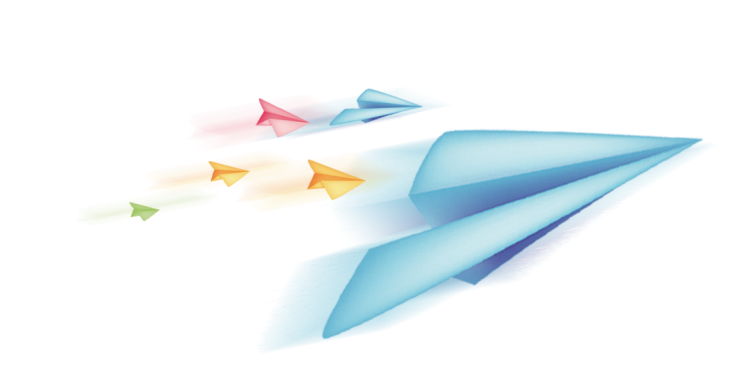 TỰ NHIÊN VÀ XÃ HỘI LỚP 2

GV dạy: Tạ Thị Tuyết
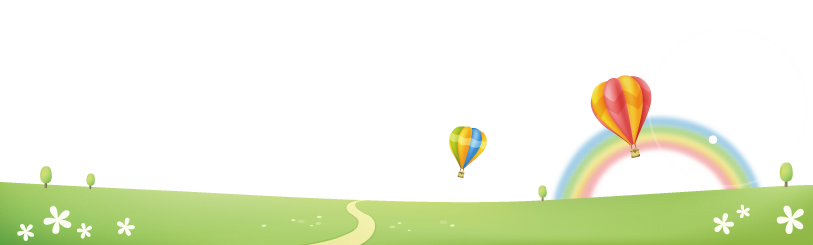 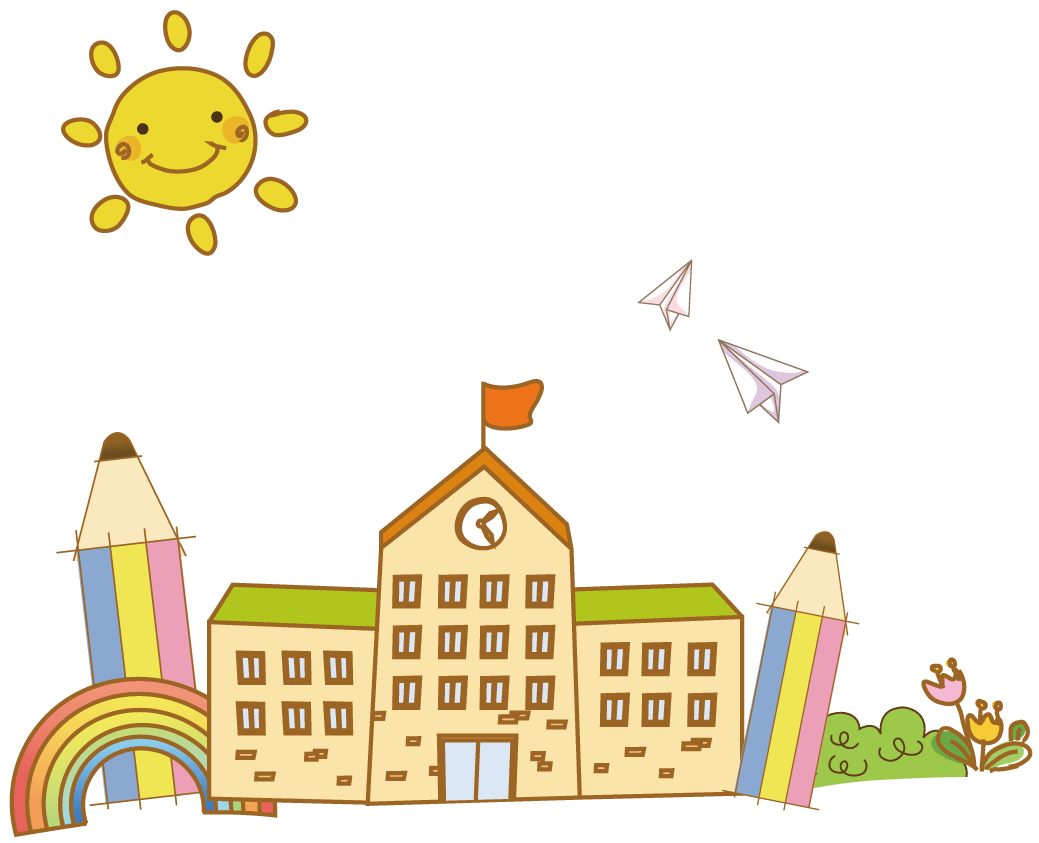 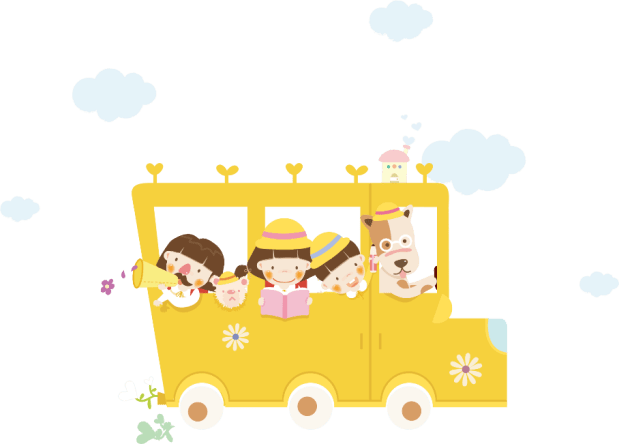 [Speaker Notes: Bài giảng thiết kế bởi: Hương Thảo - tranthao121004@gmail.com]
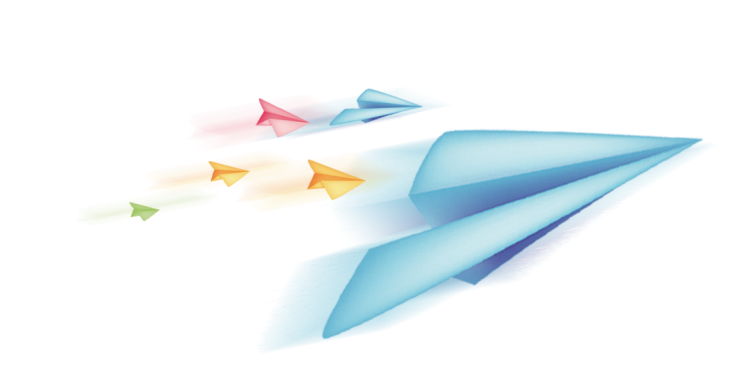 Bài 27: Ôn tập chủ đề Con người và sức khỏe (Tiết 1)

GV dạy: Tạ Thị Tuyết
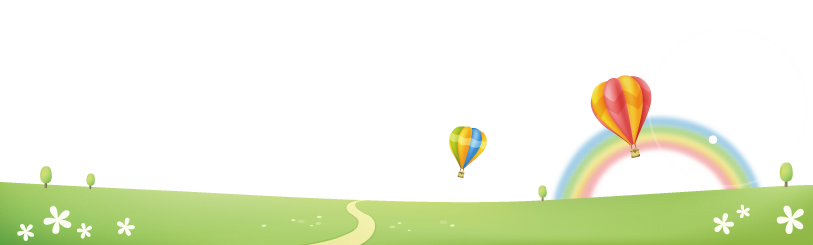 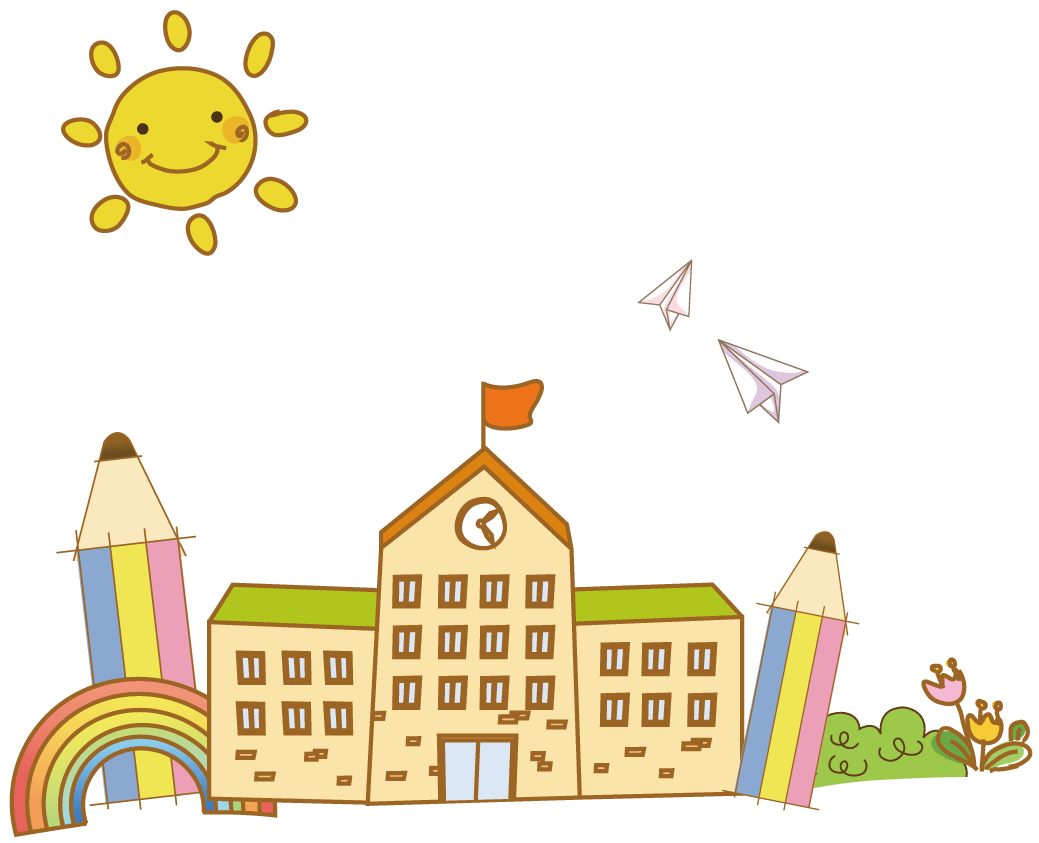 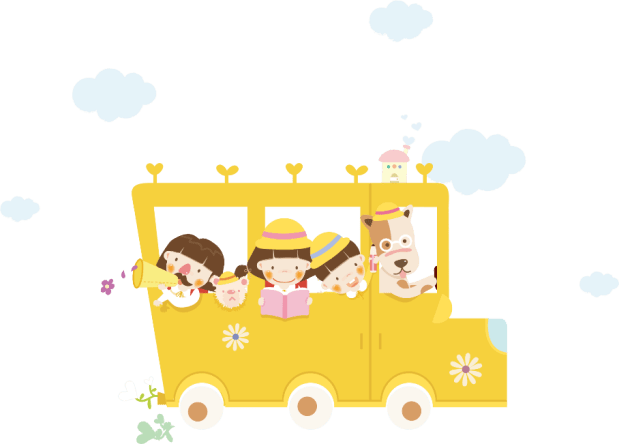 [Speaker Notes: Bài giảng thiết kế bởi: Hương Thảo - tranthao121004@gmail.com]
S/102
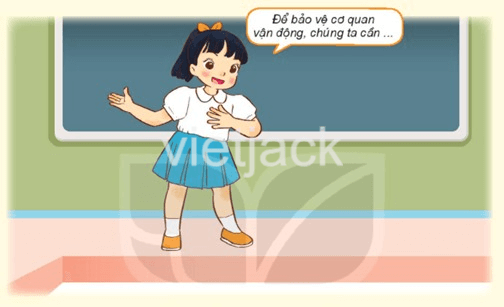 Em hãy vẽ sơ đồ tư duy về một cơ quan cơ thể mà em đã học
+ Tên của cơ quan đó là gì? 
+ Gồm những bộ phận nào?
+ Các bộ phận có chức năng gì?
Thảo luận 2 phútEm hãy nêu cách chăm sóc bảo vệ các cơ quan
+ Nhóm 1, 2: Cơ quan vận động. 
+ Nhóm 3, 4: Cơ quan hô hấp. 
+ Nhóm 5, 6: Cơ quan bài tiết nước tiểu.
+ Cơ quan vận động: tập thể dục, vận động đúng tư thế, ăn uống khoa học, không làm việc quá sức, …
+ Cơ quan hô hấp: đeo khẩu trang; vệ sinh thường xuyên; súc miệng nước muối,…
+ Cơ quan bài tiết nước tiểu: không được nhịn tiểu, uống nhiều nước, hạn chế đồ cay nóng …
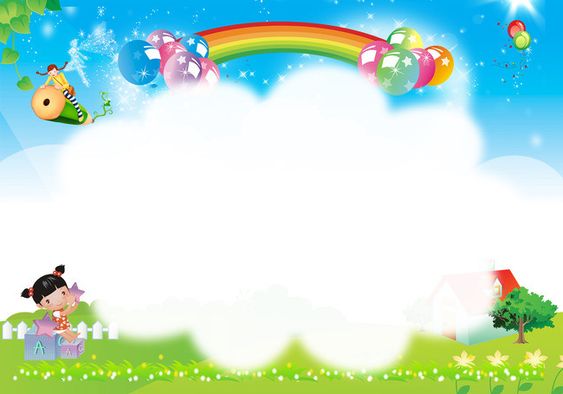 CỦNG CỐ DẶN DÒ